Stephan Ebner, John Eckerle | ABB Switzerland Ltd | WindEurope Summit 2016 | 27-09-2016
Frequency Converters in Wind
A technical Boon or Bane?
Frequ.-Converters in Wind. A technical Boon or Bane?
Contents of this Presentation
Retrospection to turbines without frequency converters

Improvements to wind turbines using frequency converters

Today’s „must have“ features of wind turbine frequency converters

Additional operation modes of a wind turbine frequency converter

New features of frequency converters in the benefit for the wind turbine and the wind park

Benefits of medium-voltage converters for large offshore turbines
WindEurope Summit 2016 | Hamburg
Frequ.-Converters in Wind. A technical Boon or Bane?
Traditional Power Generation
Large power plants utilizing large turbines with large fix speed static-excited synchronous generators Three Gorges Dam in China utilizing 32 turbine sets of 700 MW
Fix speed possible (no converter) because controlled stable primary power flow (steam, gas, water head), often in combination with mechanical turbine features (e.g. guide vane)
Powerfactor/voltage control by excitation
Stable operation, LVRT by mass inertia for easy grid stabilization
Highly reliable and efficient
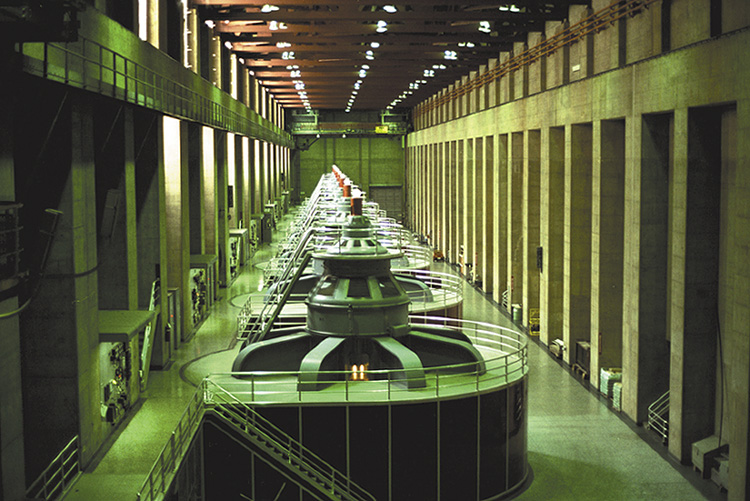 Nobody is thinking of using a frequency converter in traditional power generation.Having a constant primary energy feed (steam, gas, water) a constant power generation is possible. Generators are DirectOnLine, synchronized with the grid.
WindEurope Summit 2016 | Hamburg
Frequ.-Converters in Wind. A technical Boon or Bane?
Positive aspects of power generation w/o frequency converters
Traditional power generation reach good LCOE levels and grid code compliance without utilizing frequency converters.
WindEurope Summit 2016 | Hamburg
[Speaker Notes: - also space for installtion is required

vice versa:    … have to deal with all this topics,  that we touch throughout this presentation]
Frequ.-Converters in Wind. A technical Boon or Bane?
History of Wind Turbines and use of frequency converters
Fix Speed Turbines
Fix Speed Turbineswith resistor
No Converter
1980’s
1980’s
Hydraulic Gear BoxVar.-Speed
Fix two Speed Turbines
OptiSlip Turbines<20% Var.-Speed
1980’s-1990’s
1980’s-1990’s
DFIG Turbines±30% Var.-Speed
1990’s
Var.-Speed TurbinesFull Converter Low-Voltage
Var.-Speed TurbinesFull Converter Medium-Voltage
2000’s
2010’s
WindEurope Summit 2016 | Hamburg
Frequ.-Converters in Wind. A technical Boon or Bane?
History of Wind Turbines and use of frequency converters
Fix Speed Turbines
Fix Speed Turbineswith resistor
No Converter
1980’s
1980’s
Hydraulic Gear BoxVar.-Speed
Fix two Speed Turbines
OptiSlip Turbines<20% Var.-Speed
1980’s-1990’s
1980’s-1990’s
DFIG Turbines±30% Var.-Speed
1990’s
Var.-Speed TurbinesFull Converter Low-Voltage
Var.-Speed TurbinesFull Converter Medium-Voltage
2000’s
2010’s
WindEurope Summit 2016 | Hamburg
[Speaker Notes: First generations of wind turbines have been built w/o frequency converters,   realizing that improvements are needed to improve the performance

The hydraulic gear box type turbine used rarely]
Frequ.-Converters in Wind. A technical Boon or Bane?
Negative aspects of turbines w/o frequency converters
The wind turbines of the 1980/90´s without frequency converters have been facing various drawbacks and limitations. Wind power LCOE far off the traditional power generation.
WindEurope Summit 2016 | Hamburg
Frequ.-Converters in Wind. A technical Boon or Bane?
With DFIG wind turbines frequency converters got required
Fix Speed Turbines
Fix Speed Turbineswith resistor
1980’s
1980’s
Fix two Speed Turbines
OptiSlip Turbines<20% Var-Speed
Hydraulic Gear BoxVar.-Speed
1980’s-1990’s
1980’s-1990’s
DFIG Converter
DFIG Turbines±30% Var.-Speed
1990’s
Var.-Speed TurbinesFull Converter Low-Voltage
Var.-Speed TurbinesFull Converter Medium-Voltage
2000’s
2010’s
WindEurope Summit 2016 | Hamburg
[Speaker Notes: A nice improvement by the DFIG type turbine
The converter is sitting in the generator rotor feedback path connected by slip rings, the generator stator is still hard conected to the grid
The converter power is only a fraction of the turbine power,  for ±30% Var-speed about 30% of the turbine power, example 3MW turbine = 1MW converter]
Frequ.-Converters in Wind. A technical Boon or Bane?
Aspects of turbines with DFIG converter
The DFIG wind turbine achieved a significant step for a better LCOE of wind power. Several drawback and limitation remain and potential for improvement remains.
WindEurope Summit 2016 | Hamburg
Frequ.-Converters in Wind. A technical Boon or Bane?
Full power converters open up new possibilities in turbine design
Fix Speed Turbines
Fix Speed Turbineswith resistor
1980’s
1980’s
Fix two Speed Turbines
OptiSlip Turbines<20% Var-Speed
Hydraulic Gear BoxVar.-Speed
1980’s-1990’s
1980’s-1990’s
DFIG Turbines±30% Var.-Speed
Full Converter
1990’s
Var.-Speed TurbinesFull Converter Low-Voltage
Var.-Speed TurbinesFull Converter Medium-Voltage
2005´s
2000’s
WindEurope Summit 2016 | Hamburg
[Speaker Notes: The converter is sitting in the main power path of the turbine]
Frequ.-Converters in Wind. A technical Boon or Bane?
Aspects of turbines with a full converter
Further important improvements are achieved by using the full power converter. Various new  drivetrain designs became possible, e.g. the use of efficient permanent magnet generators and the full utilization of the turbine speed range to further reduce the LCOE of wind power.
WindEurope Summit 2016 | Hamburg
Frequ.-Converters in Wind. A technical Boon or Bane?
A frequency converters is a key component in each wind turbine
No Converter
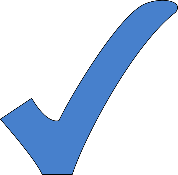 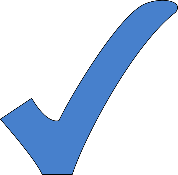 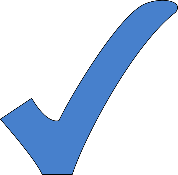 The wind turbines of the 1980/90´s without frequency converters have been facing various drawbacks and limitations. Wind power LCOE far off the classical power generation.
The DFIG wind turbine achieved a significant step for a better LCOE of wind power. Several drawback and limitation remain and still have potential for improvement.
Further important improvements are achieved by using the full power converter. Various new  drivetrain designs became possible, e.g. the use of efficient permanent magnet generators and the full utilization of the turbine speed range to further reduce the LCOE of wind power.
DFIG Converter
Full Converter
The performance and the achieved LCOE level of present wind turbines only becomes possible by using frequency converters.
WindEurope Summit 2016 | Hamburg
Frequ.-Converters in Wind. A technical Boon or Bane?
Standard Features of a Full Converter Drivetrain Design
Full Power CurveUtilization
Fully Var.-Speed 0-100%Increased Turbine Yield
Drivetrain DecouplingGenerator / Grid
No load chages at LVRTBrake Resistor power burn
Various Drivetrain Concepts possible
Perm. Magnet Generator
Low-Speed (Direct) DriveMedium-Speed Drive
Stable Grid OperationGrid StabilizationGrid Code Compliant

Reactive Power Supply
WindEurope Summit 2016 | Hamburg
September 27, 2016
[Speaker Notes: Going into the key features of a full-power converter (low-voltage or medium voltage)]
Frequ.-Converters in Wind. A technical Boon or Bane?
Standard Features of a Full Converter Drivetrain Design
Full Power CurveUtilization
Fully Var.-Speed 0-100%Increased Turbine Yield
Drivetrain DecouplingGenerator / Grid
No load chages at LVRTBrake Resistor power burn
Various Drivetrain Concepts possible
Perm. Magnet Generator
Low-Speed (Direct) DriveMedium-Speed Drive
Stable Grid OperationGrid StabilizationGrid Code Compliant

Reactive Power Supply
WindEurope Summit 2016 | Hamburg
September 27, 2016
Frequ.-Converters in Wind. A technical Boon or Bane?
Standard Features of a Full Converter Drivetrain Design
Full Power CurveUtilization
Fully Var.-Speed 0-100%Increased Turbine Yield
Drivetrain DecouplingGenerator / Grid
No load changes at LVRTBrake Resistor power burn
Various Drivetrain Concepts possible
Perm. Magnet Generator
Low-Speed (Direct) DriveMedium-Speed Drive
Stable Grid OperationGrid StabilizationGrid Code Compliant

Reactive Power Supply
WindEurope Summit 2016 | Hamburg
September 27, 2016
[Speaker Notes: The DC-Link in the converter (see picture: one side generator/other side step-up transformer) is decoupling the mechanical and the electrical side
A constant generator torque set point is applied by the gen.-side converter
A brake chopper and a brake resistor is connected to the DC-link
A rating of the brake resistor shall pick up the active power of two consequent LVRTs (about 6 sec), if designed too small then the generator torque is released that could result in a turbine over speed]
Frequ.-Converters in Wind. A technical Boon or Bane?
Standard Features of a Full Converter Drivetrain Design
Full Power CurveUtilization
Fully Var.-Speed 0-100%Increased Turbine Yield
Drivetrain DecouplingGenerator / Grid
No load chages at LVRTBrake Resistor power burn
Various Drivetrain Concepts possible
Perm. Magnet Generator
Low-Speed (Direct) DriveMedium-Speed Drive
Stable Grid OperationGrid StabilizationGrid Code Compliant

Reactive Power Supply
WindEurope Summit 2016 | Hamburg
September 27, 2016
[Speaker Notes: DFIG was only possible with asynchronous generators (high speed), now many more concepts are possible
Permanent magnet generators increase the turbine efficiency
The low-speed (direct) drive eliminates the gear box. Also low electrical frequencies must be considered in converter design, in general possible down to 5Hz]
Frequ.-Converters in Wind. A technical Boon or Bane?
Standard Features of a Full Converter Drivetrain Design
Full Power CurveUtilization
Fully Var.-Speed 0-100%Increased Turbine Yield
Drivetrain DecouplingGenerator / Grid
No load chages at LVRTBrake Resistor power burn
Various Drivetrain Concepts possible
Perm. Magnet Generator
Low-Speed (Direct) DriveMedium-Speed Drive
Stable Grid OperationGrid StabilizationGrid Code Compliant
Reactive Power Supply
WindEurope Summit 2016 | Hamburg
September 27, 2016
[Speaker Notes: Full power converters allow full grid control]
Frequ.-Converters in Wind. A technical Boon or Bane?
Operation modes of a state-of-the-art full converter
Production Mode

Opt. Generator Operation 

Grid code compliance

Active drive train damping

Grid resonance prevention
Motor Mode

Rotor Positioning
Drivetrain Hall Test
Back-to-Back Test
StatCOM Mode

Standby Grid Stabilization
Grid Loss Mode

Island Operation
Self-supply of aux. power
WindEurope Summit 2016 | Hamburg
September 27, 2016
Frequ.-Converters in Wind. A technical Boon or Bane?
Operation modes of a state-of-the-art full converter
Production Mode

Opt. Generator Operation 

Grid code compliance

Active drive train damping

Grid resonance prevention
Motor Mode

Rotor Positioning
Drivetrain Hall Test
Back-to-Back Test
StatCOM Mode

Standby Grid Stabilization
Grid Loss Mode

Island Operation
Self-supply of aux. power
WindEurope Summit 2016 | Hamburg
September 27, 2016
[Speaker Notes: Production Mode is the normal operation mode of a converter 
Active drive train damping is a converter feature that can be switched if desired to stabililize low-frequency mechanial resonances of the wind turbine]
Frequ.-Converters in Wind. A technical Boon or Bane?
Operation modes of a state-of-the-art full converter
Production Mode

Opt. Generator Operation 

Grid code compliance

Active drive train damping

Grid resonance prevention
Motor Mode

Rotor Positioning
Drivetrain Hall Test
Back-to-Back Test
StatCOM Mode

Standby Grid Stabilization
Grid Loss Mode

Island Operation
Self-supply of aux. power
WindEurope Summit 2016 | Hamburg
September 27, 2016
Frequ.-Converters in Wind. A technical Boon or Bane?
Use the Converter in Motor Mode for Back-to-Back testing
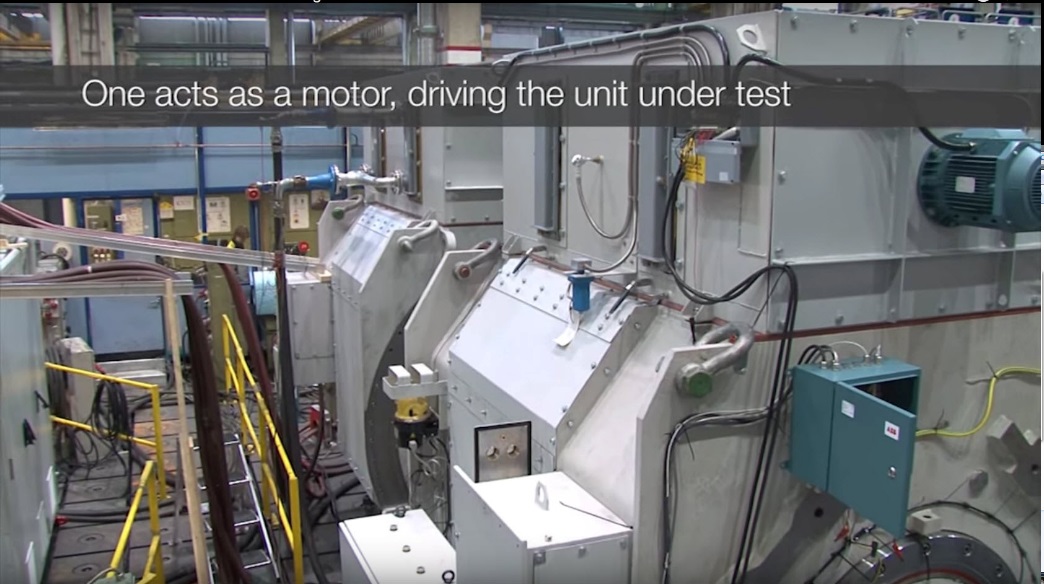 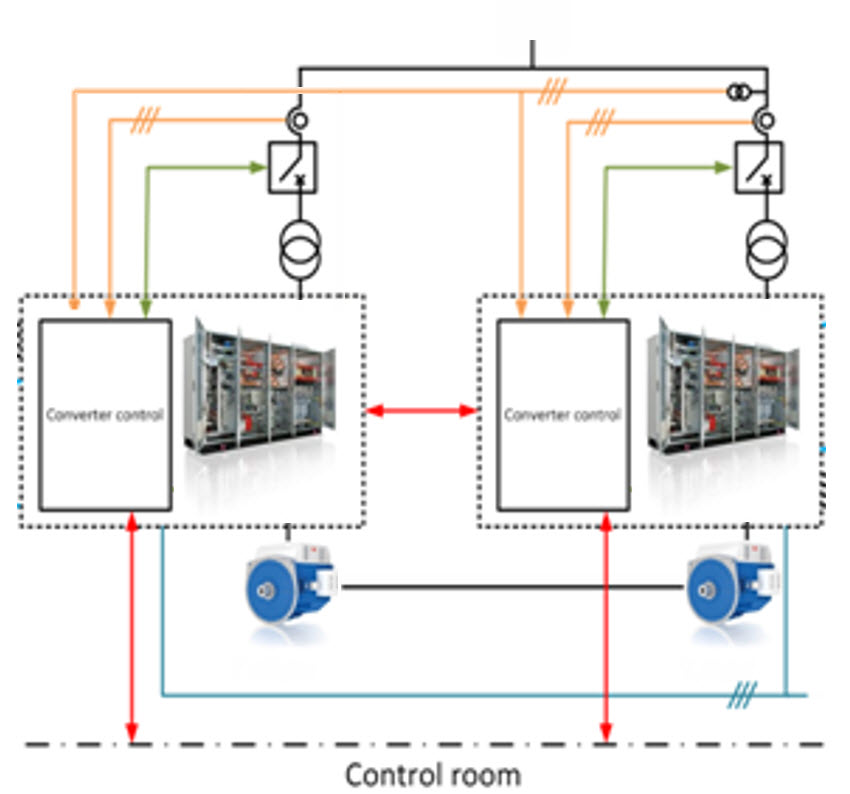 G
M
Using the wind turbine converter for test purpose   One converter drives generator as a motor - a second converter generates the power back to the grid
Used for design verification of generator (temp.-rise, efficiency, harmonics, vibration, …)
Used for wind turbine routine test at production
WindEurope Summit 2016 | Hamburg
Frequ.-Converters in Wind. A technical Boon or Bane?
Operation modes of a state-of-the-art full converter
Production Mode

Opt. Generator Operation 

Grid code compliance

Active drive train damping

Grid resonance prevention
Motor Mode

Rotor Positioning
Drivetrain Hall Test
Back-to-Back Test
StatCOM Mode

Standby Grid Stabilization
Grid Loss Mode

Island Operation
Self-supply of aux. power
WindEurope Summit 2016 | Hamburg
September 27, 2016
[Speaker Notes: Volatge stabilization (Supress voltage or support voltage by acting as STATCOM device)  Phase Shift]
Frequ.-Converters in Wind. A technical Boon or Bane?
Operation modes of a state-of-the-art full converter
Production Mode

Opt. Generator Operation 

Grid code compliance

Active drive train damping

Grid resonance prevention
Motor Mode

Rotor Positioning
Drivetrain Hall Test
Back-to-Back Test
StatCOM Mode

Standby Grid Stabilization
Grid Loss Mode

Island Operation
Self-supply of aux. power
WindEurope Summit 2016 | Hamburg
September 27, 2016
Frequ.-Converters in Wind. A technical Boon or Bane?
Grid Loss System. How does the Island Mode work?
Main and auxiliary circuit breaker are closed during Island Mode operation
UPS required for start of Island Mode
Pitch Control sets rotor speed.
Converter generates as much power as needed (Island Mode).
UPS will be recharged by the wind turbine.
UPS feeds auxiliary power in case of calm wind
The converter creates auxiliary power directly from the wind turbine generator w/o the need for an extra diesel generator.Wind power reputation as “Green Power remains Green”
WindEurope Summit 2016 | Hamburg
September 27, 2016
Frequ.-Converters in Wind. A technical Boon or Bane?
Additional features of a state-of-the-art full converter
Active Drivetrain DampingCounter Torque Injection
Vibration Damping
Mech. Stress Reduction
Internal or ext. Control
Optimized Pulse PatternEffective Filtering
Free Harmonic Location
Clear Resonance Areas
Filterless DesignAvoiding Grid Resonances
Eliminating Filter Losses
Reducing Footprint Space
ResonancePreventionPassive Harm. Behavior
No Resonance Amplif.
WindEurope Summit 2016 | Hamburg
September 27, 2016
Frequ.-Converters in Wind. A technical Boon or Bane?
Additional features of a state-of-the-art full converter
Active Drivetrain DampingCounter Torque Injection
Vibration Damping
Mech. Stress Reduction
Internal or ext. Control
Optimized Pulse PatternEffective Filtering
Free Harmonic Location
Clear Resonance Areas
Filterless DesignAvoiding Grid Resonances
Eliminating Filter Losses
Reducing Footprint Space
ResonancePreventionPassive Harm. Behavior
No Resonance Amplif.
WindEurope Summit 2016 | Hamburg
September 27, 2016
Frequ.-Converters in Wind. A technical Boon or Bane?
Active drive train damping reduces turbine stress
Turbines without drive train damping
When operating the converter with a constant torque reference several wind turbines components may add oscillations to the drive train which are observable in the generator speed. 


Turbine with active drive train damping
The active damping is done by adding a damping torque to the generators reference torque. Consequently the generator speed gets stabilized. The damping itself then is done by the specific current controller in the closed loop converter control.
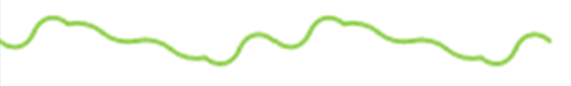 T_Ref = torque reference   
w_act = actual generator speed
The active drive train damping reduces stress on mechanical drive train and therefore increase turbines reliability
WindEurope Summit 2016 | Hamburg
September 27, 2016
Frequ.-Converters in Wind. A technical Boon or Bane?
Additional features of a state-of-the-art full converter
Active Drivetrain DampingCounter Torque Injection
Vibration Damping
Mech. Stress Reduction
Internal or ext. Control
Optimized Pulse PatternEffective Filtering
Free Harmonic Location
Clear Resonance Areas
Filterless DesignAvoiding Grid Resonances
Eliminating Filter Losses
Reducing Footprint Space
ResonancePreventionPassive Harm. Behavior
No Resonance Amplif.
WindEurope Summit 2016 | Hamburg
September 27, 2016
Frequ.-Converters in Wind. A technical Boon or Bane?
OPP Control adapts harmonics to grid impedance situation
Power converters create harmonics into the grid.
Turbine Converter (+HVDC) 









Cables, transformers and filter banks introduce resonance poles into the collection grid.
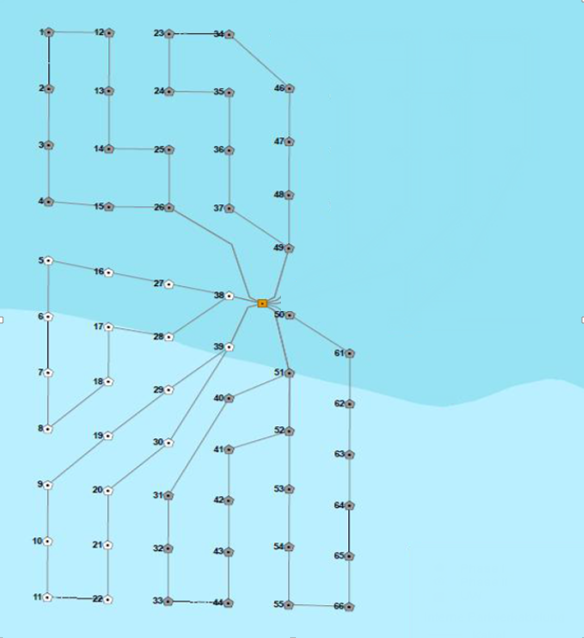 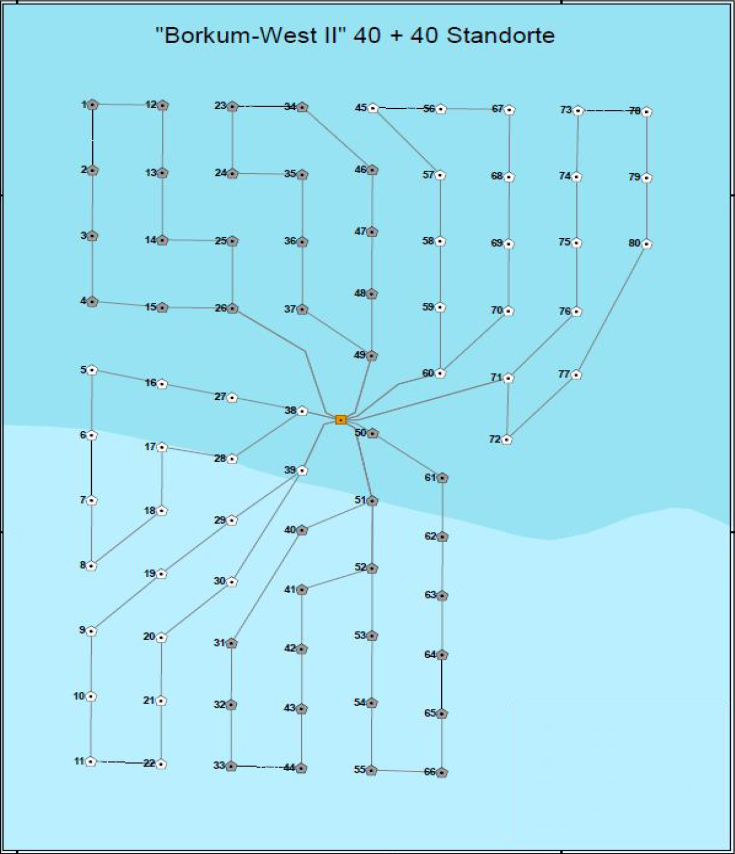 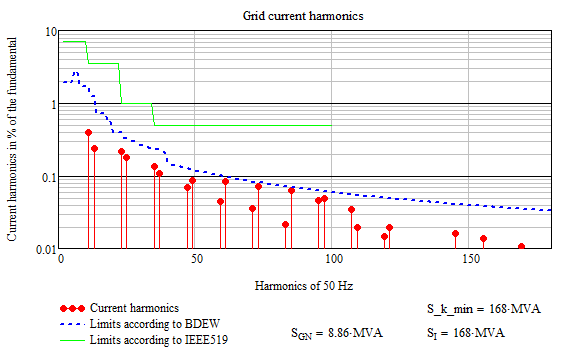 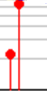 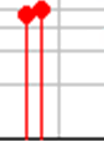 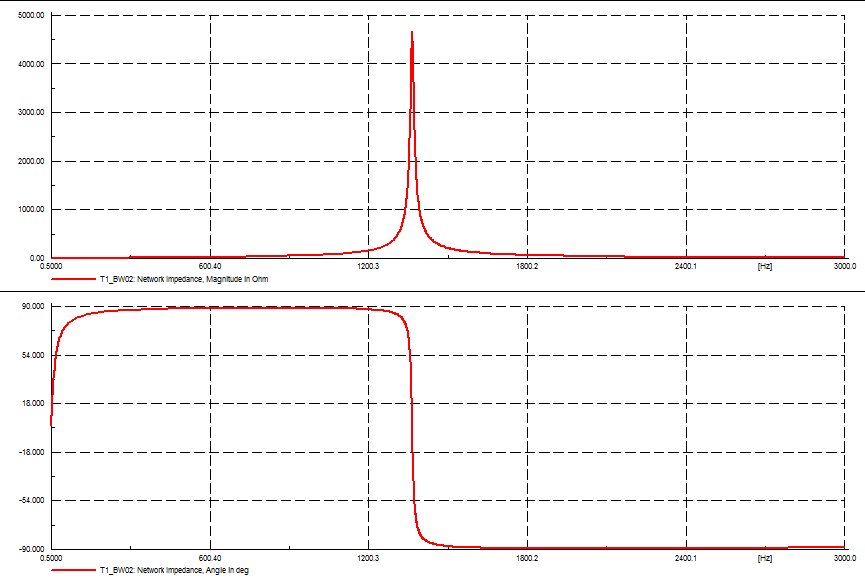 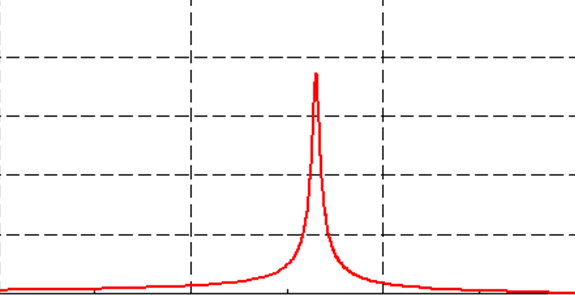 OPP and resonance prevention mitigate the risk of harmonic amplification in the collection grid
WindEurope Summit 2016 | Hamburg
September 27, 2016
[Speaker Notes: Passives Verhalten: im Text erwähnen]
Frequ.-Converters in Wind. A technical Boon or Bane?
Additional features of a state-of-the-art full converter
Active Drivetrain DampingCounter Torque Injection
Vibration Damping
mech. Stress Reduction
Internal or ext. Control
Optimized Pulse PatternEffective Filtering
Free Harmonic Location
Clear Resonance Areas
Filterless DesignAvoiding Grid Resonances
Eliminating Filter Losses
Reducing Footprint Space
ResonancePreventionPassive Harm. Behavior
No Resonance Amplif.
WindEurope Summit 2016 | Hamburg
September 27, 2016
Frequ.-Converters in Wind. A technical Boon or Bane?
Additional features of a state-of-the-art full converter
Active Drivetrain DampingCounter Torque Injection
Vibration Damping
Mech. Stress Reduction
Internal or ext. Control
Optimized Pulse PatternEffective Filtering
Free Harmonic Location
Clear Resonance Areas
Filterless DesignAvoiding Grid Resonances
Eliminating Filter Losses
Reducing Footprint Space
ResonancePreventionPassive Harm. Behavior
No Resonance Amplif.
WindEurope Summit 2016 | Hamburg
September 27, 2016
Frequ.-Converters in Wind. A technical Boon or Bane?
History of Wind Turbines and use of frequency converters
Fix Speed Turbines
Fix Speed Turbineswith resistor
1980’s
1980’s
Fix two Speed Turbines
OptiSlip Turbines<20% Var-Speed
Hydraulic Gear BoxVar.-Speed
1980’s-1990’s
1980’s-1990’s
DFIG Turbines±30% Var.-Speed
Full Converter
1990’s
Var.-Speed TurbinesFull Converter Low-Voltage
Var.-Speed TurbinesFull Converter Medium-Voltage
2005´s
2000’s
WindEurope Summit 2016 | Hamburg
Frequ.-Converters in Wind. A technical Boon or Bane?
Further benefits using the medium-voltage drivetrain technology
AvailabilityLow Part Count
Fuseless  Design
High MTBF
Less Maintenance
SizeHigh Power Density
Small Footprint
Tower Location
EfficiencyEfficient Semiconductors
Filterless Design
Low Cable Losses
Cabling

Small Currents
Savings on Cabling
Easy Tower Installation
WindEurope Summit 2016 | Hamburg
Frequ.-Converters in Wind. A technical Boon or Bane?
Further benefits using the medium-voltage drivetrain technology
AvailabilityLow Part Count
Fuseless  Design
High MTBF
Less Maintenance
SizeHigh Power Density
Small Footprint
Tower Location
EfficiencyEfficient Semiconductors
Filterless Design
Low Cable Losses
Cabling

Small Currents
Savings on Cabling
Easy Tower Installation
WindEurope Summit 2016 | Hamburg
September 27, 2016
Frequ.-Converters in Wind. A technical Boon or Bane?
Further benefits using the medium-voltage drivetrain technology
AvailabilityLow Part Count
Fuseless  Design
High MTBF
Less Maintenance
SizeHigh Power Density
Small Footprint
Tower Location
EfficiencyEfficient Semiconductors
Filterless Design
Low Cable Losses
Cabling

Small Currents
Savings on Cabling
Easy Tower Installation
WindEurope Summit 2016 | Hamburg
Frequ.-Converters in Wind. A technical Boon or Bane?
Further benefits using the medium-voltage drivetrain technology
AvailabilityLow Part Count
Fuseless  Design
High MTBF
Less Maintenance
SizeHigh Power Density
Small Footprint
Tower Location
EfficiencyEfficient Semiconductors
Filterless Design
Low Cable Losses
Cabling

Small Currents
Savings on Cabling
Easy Tower Installation
WindEurope Summit 2016 | Hamburg
September 27, 2016
Frequ.-Converters in Wind. A technical Boon or Bane?
Further benefits using the medium-voltage drivetrain technology
AvailabilityLow Part Count
Fuseless  Design
High MTBF
Less Maintenance
SizeHigh Power Density
Small Footprint
Tower Location
EfficiencyEfficient Semiconductors
Filterless Design
Low Cable Losses
Cabling

Small Currents
Savings on Cabling
Easy Tower Installation
WindEurope Summit 2016 | Hamburg
September 27, 2016
Frequ.-Converters in Wind. A technical Boon or Bane?
Result of ABB’s drivetrain study:MV drivetrains provide more energy to grid and lowering LCOE
1) 3L/4.1kV converter with med.-speed PMG; 2) 3L/3.3kV converter with med.-speed PMG ; 3) Based on German FIT
Using a medium-voltage drivetrain technology  cause a substantial lowering of LCOE in large scale offshore wind power generator
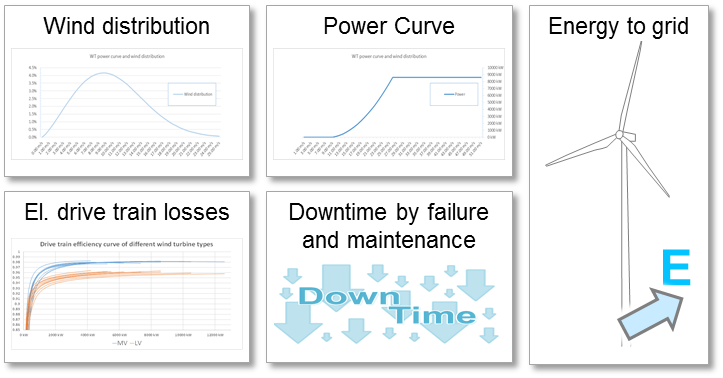 WindEurope Summit 2016 | Hamburg
September 27, 2016
Frequ.-Converters in Wind. A technical Boon or Bane?
ABB deliveries from A to Z into the wind industry
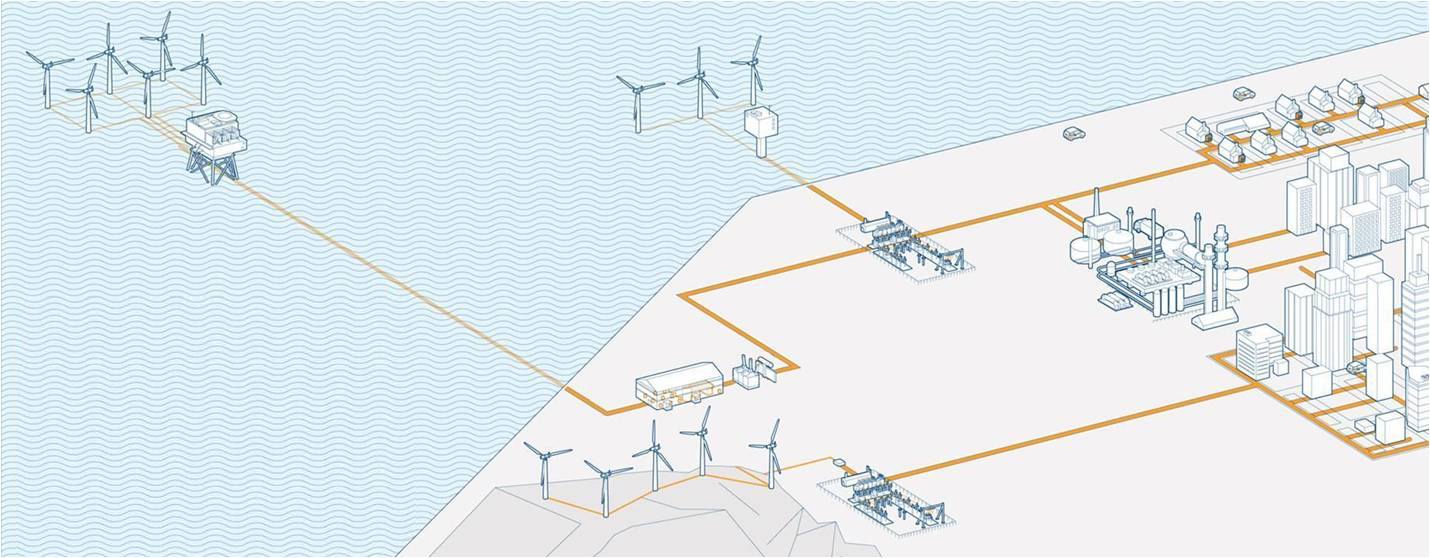 Asset management
Substation automation and power quality optimization solutions
Collection grid products
HVAC cables
HVDC cables
Offshore HVDC converter station
Offshore AC substation
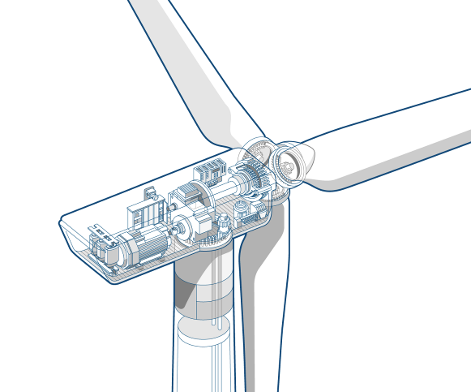 Communication 
Solutions, wind 
power plant control
HVDC Light
HVDC cables
PLC
Converters
Motors
Control and network 
management: SCADA, 
EMS, GMS
Generators
Substation for  onshore wind power plants
Generators
Switchgears
Transformers
EMS: Energy Management System
GMS: Generation Mangement System
HVAC: High-voltage Alternating Current
HVDC: High-voltage Direct Current
PLC: Programmable Logic Controller
SCADA: Supervisory Control And Data Acquisition
WindEurope Summit 2016 | Hamburg
September 27, 2016
Frequ.-Converters in Wind. A technical Boon or Bane?
Thank you !!
Stephan Ebner and John Eckerle
ABB Switzerland
5300 Turgi
stephan.ebner@ch.abb.com john.eckerle@ch.abb.com
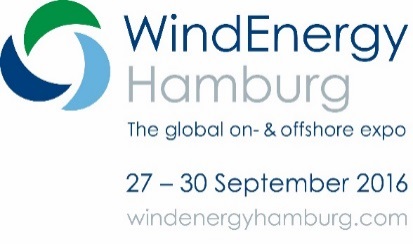 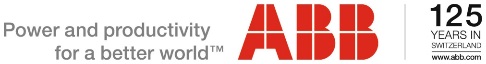 WindEurope Summit 2016 | Hamburg
September 27, 2016